شبکه های عصبی مصنوعی
شبکه های بدست آمده برای انحراف متوسط و استاندارد مربوط به قدرت پیوند درونی مربوط به بُردها شامل یک لایه ی پنهان می باشد که این لایه ی پنهان از سه تا زیرلایه ی [10 8 1] از نورون ها برای انحراف متوسط و سه تا زیرلایه ی [20 15 11] از نورون ها برای انحراف استاندارد تشکیل شده است.
26/37
پیشنهادات
نتیجه گیری
مواد و روش ها
مقدمه
چکیده
بحث
ساختار شبکه های عصبی مصنوعی بدست آمده: (A) انحراف متوسط
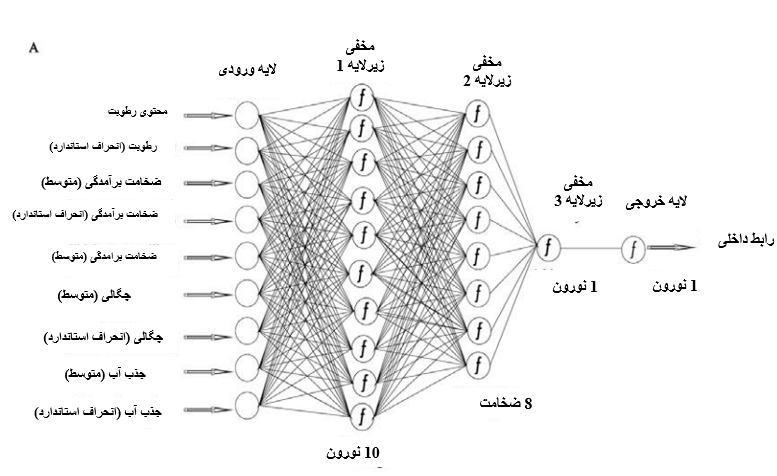 27/37
پیشنهادات
نتیجه گیری
مواد و روش ها
مقدمه
چکیده
بحث
ساختار شبکه های عصبی مصنوعی بدست آمده: (B) انحراف استاندارد.
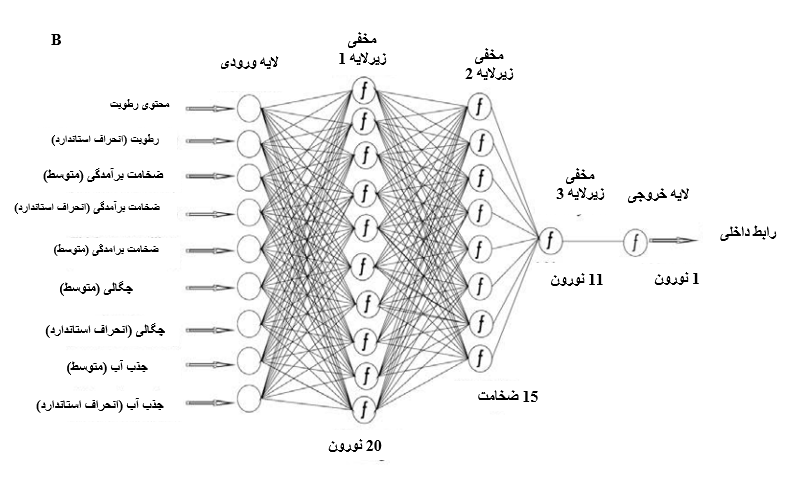 28/37
پیشنهادات
نتیجه گیری
مواد و روش ها
مقدمه
چکیده
بحث
جدول 1  نتایج بدست آمده برای انحراف استاندارد و متوسط در فرایند تست کردن شبکه های عصبی مصنوعی را نشان می دهد. ضریب تعیین (R2) نشان می دهد که مدل بدست آمده قادر به توضیح 85% داده های محاسبه شده برای انحراف متوسط و توضیح 96% داده های محاسبه شده برای انحراف استاندارد می باشد.
29/37
پیشنهادات
نتیجه گیری
مواد و روش ها
مقدمه
چکیده
بحث